My Picture Book Award
Presented by Semone Pollard
What are we going to learn ?
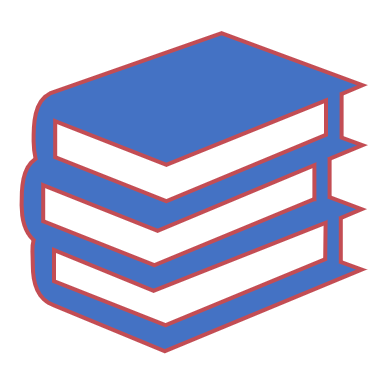 What is a picture book?
What are the benefits of picture books?
What are different types of picture books?
What can be found in picture books?
What materials do we need for making a picture book?
Learn Joel chapter1:3.
How to make a picture book?
What is a picture book?
A picture book is a book that is made specially by children, which is designed with lots pictures and decorations. 
This book can be made about an event, occasion or memory that you have experienced.
A picture book can be about your family.
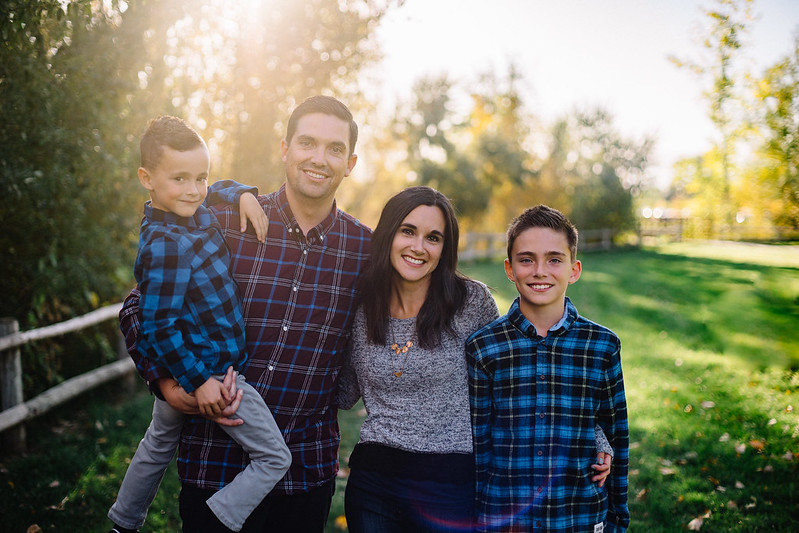 https://foter.com/f6/photo/22064685858/3dcacb1c08/
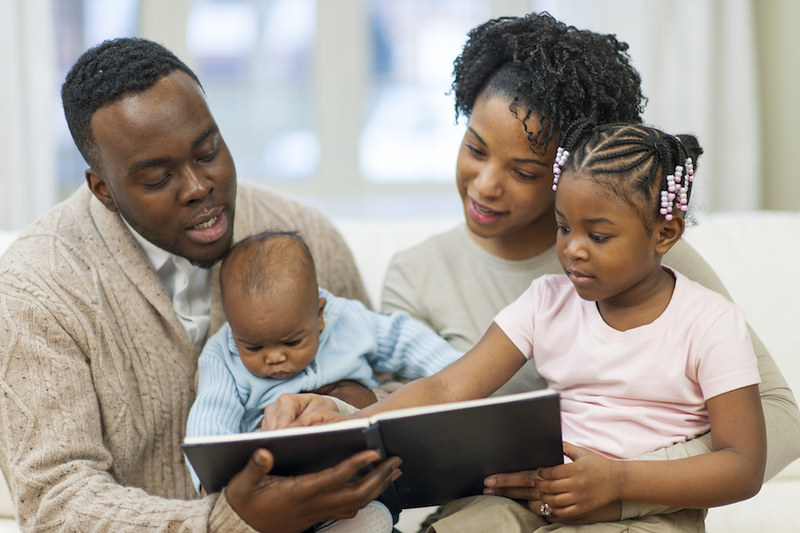 https://foter.com/f6/photo/33070370920/607acd6806/?fbclid=IwAR3HrYgONNSpcWxHQrnPCV0-XCaDSOd6aBrqwD3kqBCwOuUpIcNK5oteUq0
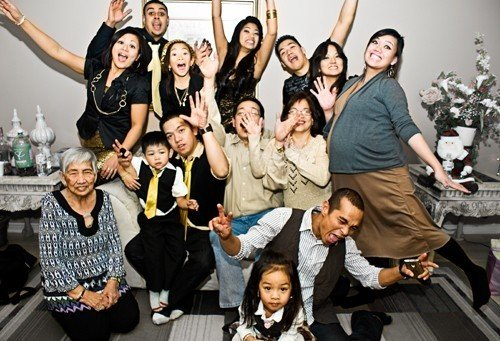 https://foter.com/photo5/family-love-3/
https://foter.com/photo5/person-fun-family/
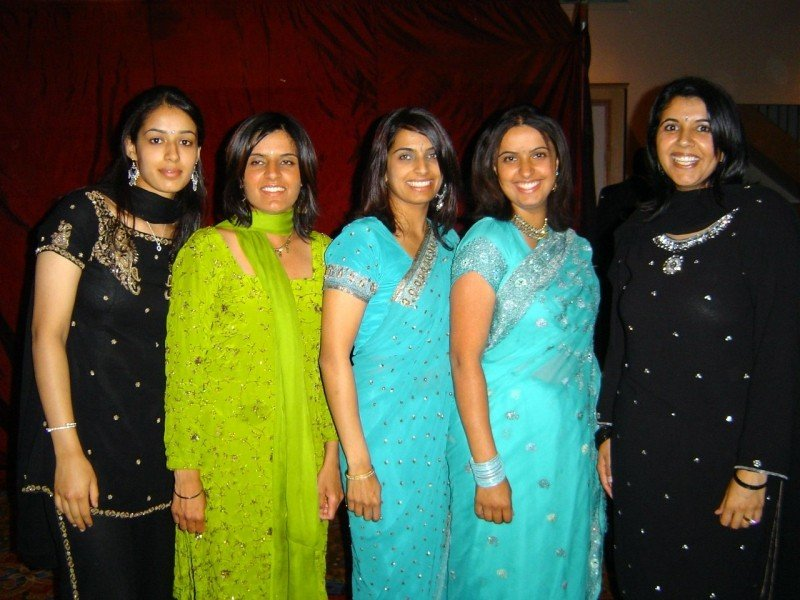 https://foter.com/photo5/family-shot-o/
A picture book can be about trees.
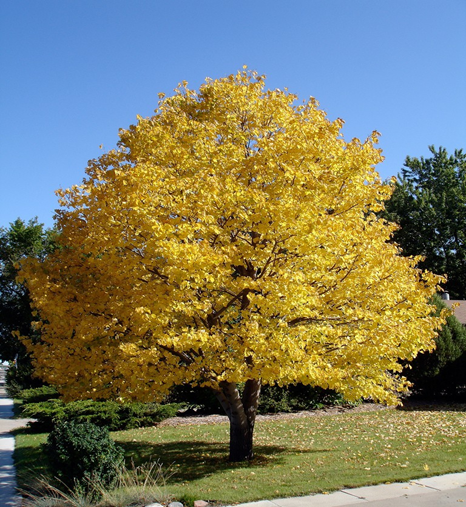 Butterflies…
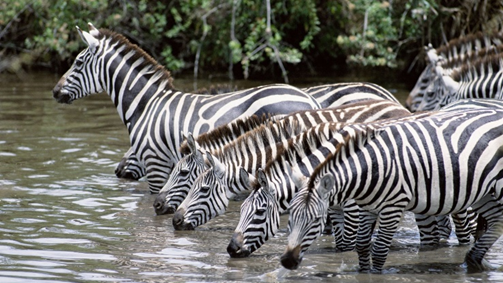 Wild animals…
Pets…
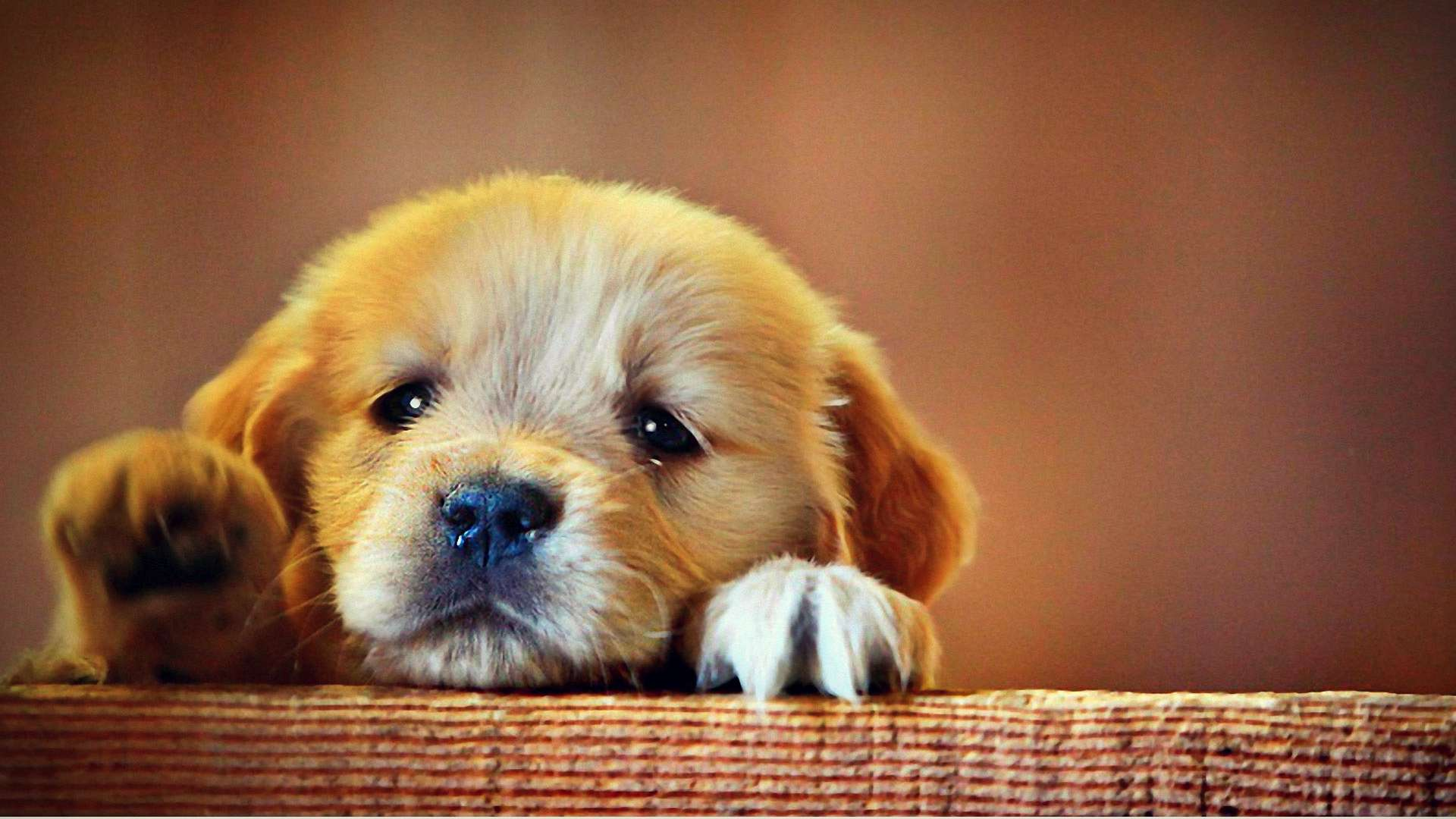 Flowers…
Fish…
The starry heaven…
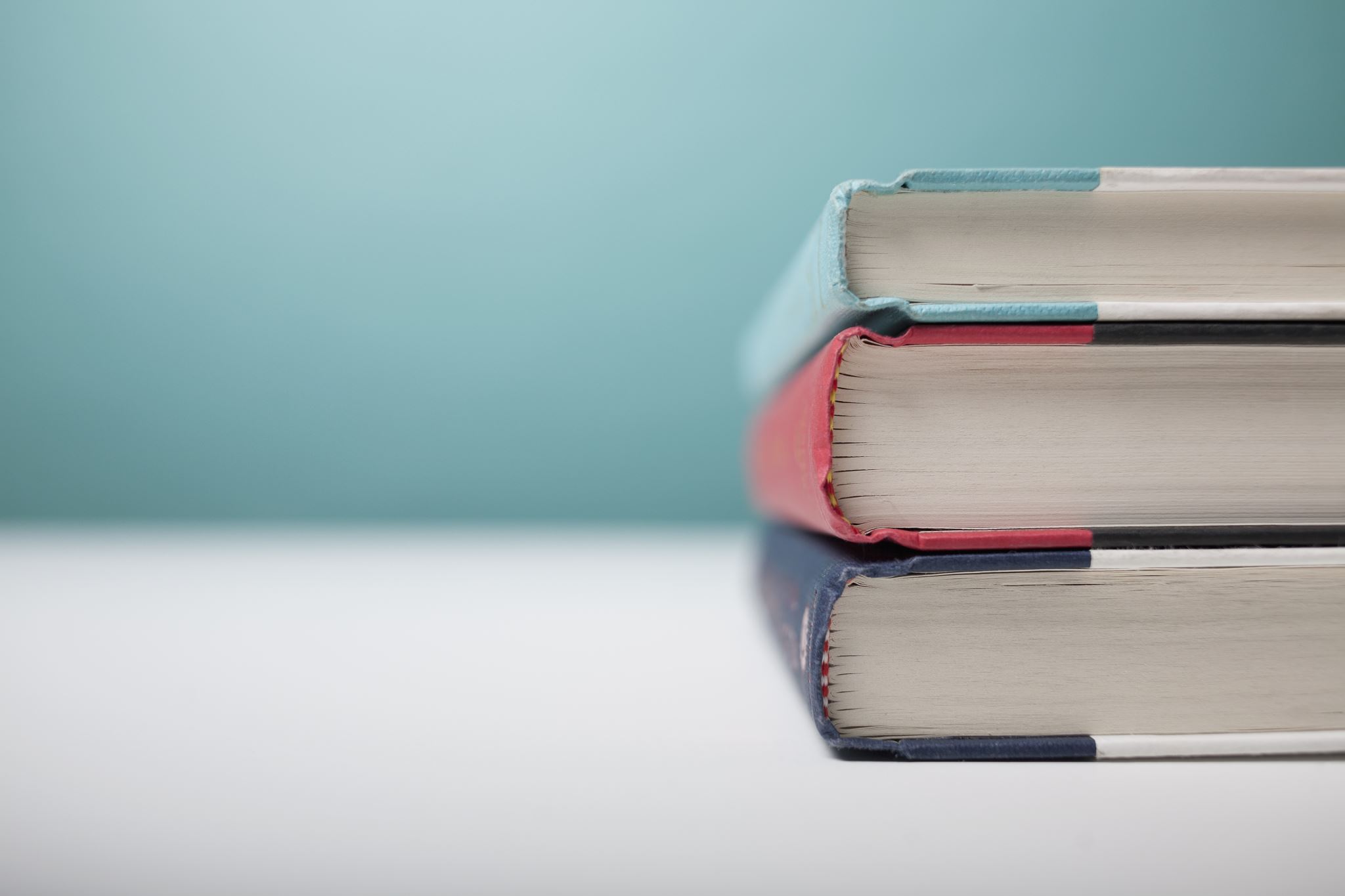 Picture books are useful for learning…
Good morals and behaviours.
Stories such as bible stories.
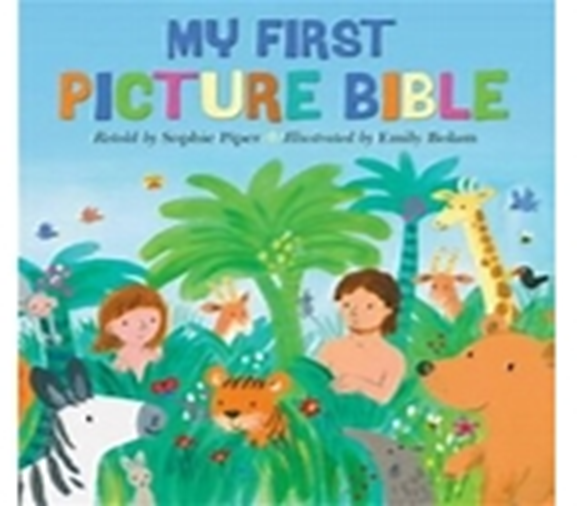 New words.
To read.
Concepts.
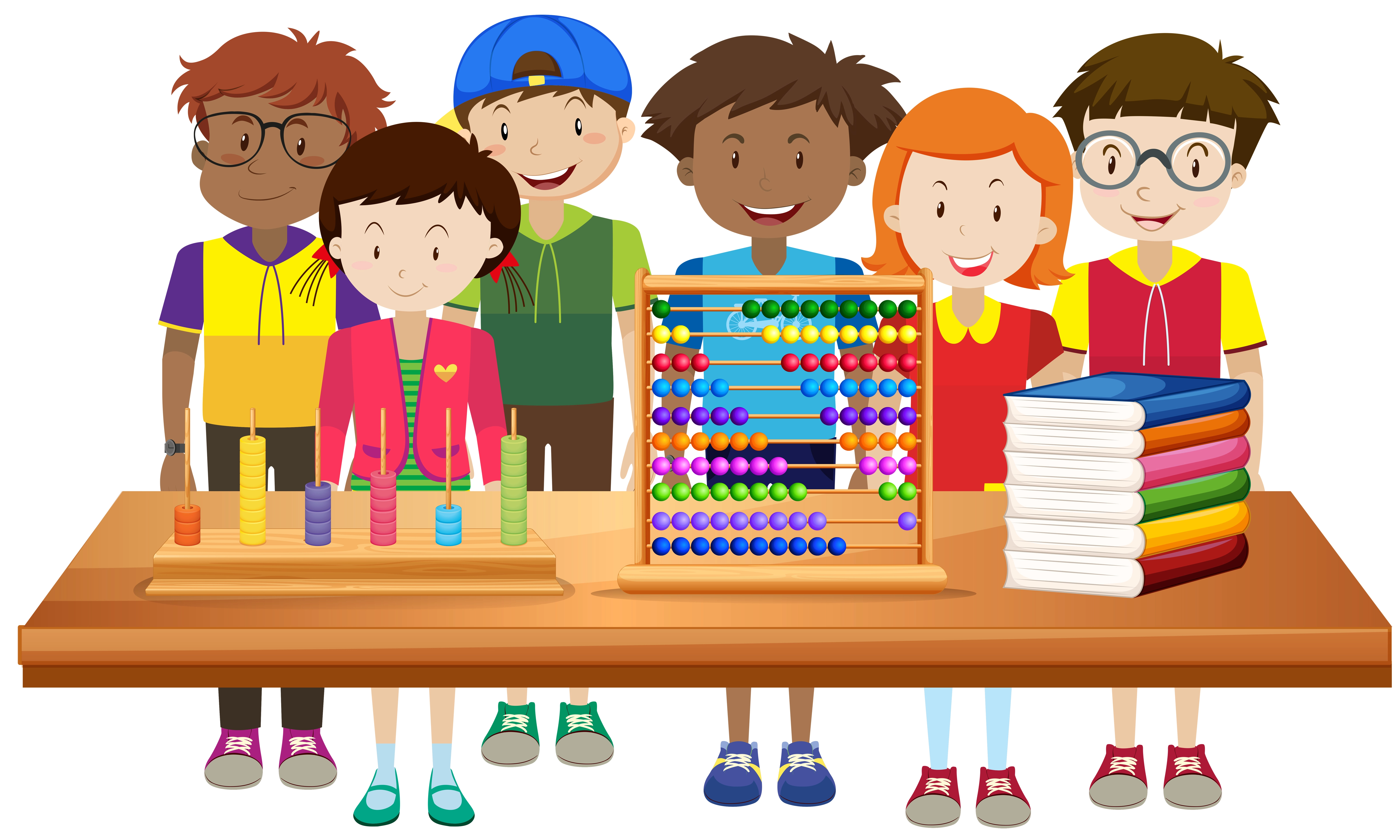 What are the different types of picture books?
Fairy-tales
Fairy-tales are stories that includes magic, fantasy and make belief characters.
There is a problem or conflict in the story, and a happy ending when it is solved.
The story is set in the past and often begins, ‘Once upon a time.’
Animals can talk and have other special abilities.
Fiction Stories
Fictions are stories that are invented and untrue. 
They are based on imaginary people, events or places.
Factual stories
Factual picture books are true stories. 
They are based on real life people, events or places.
What can be found in picture books?
Lots of beautiful colours
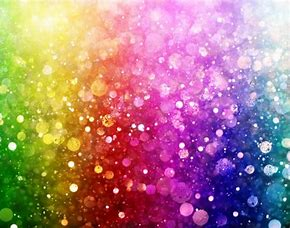 Photos
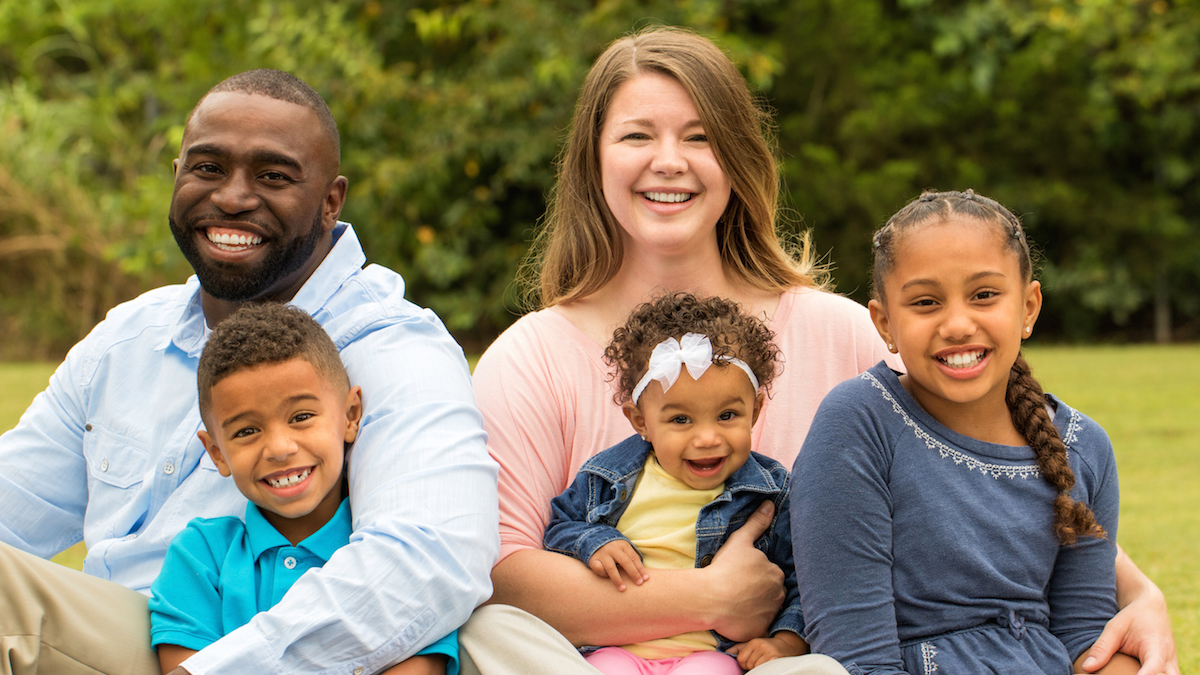 Magazine pictures
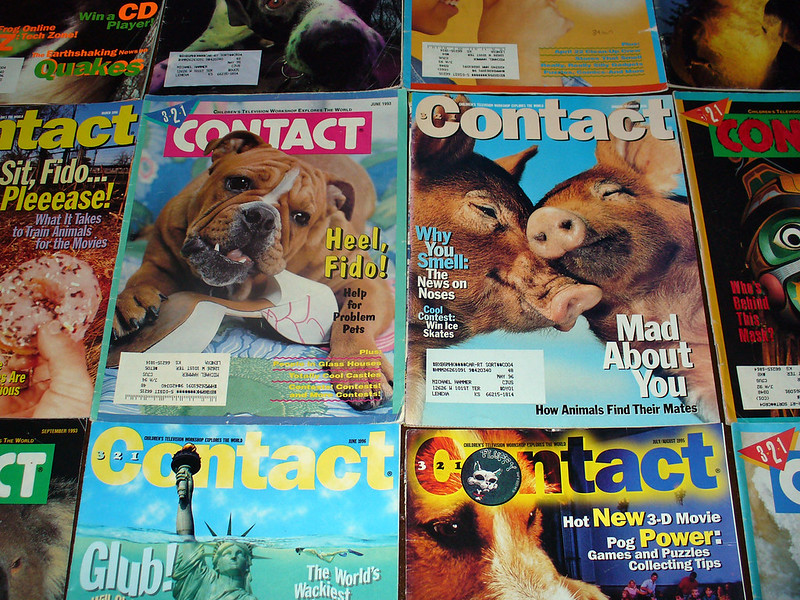 https://foter.com/f6/photo/5313060216/7b98b5b1b9/
Drawings or Art work
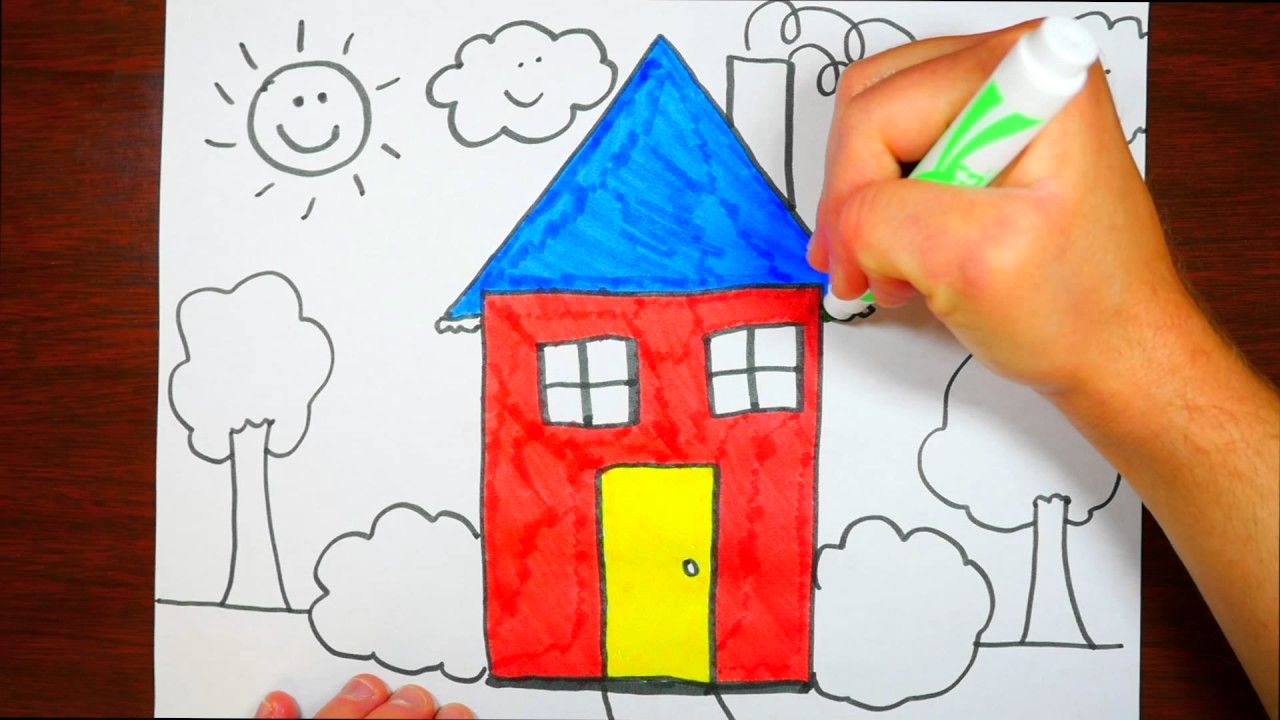 Words or sentences
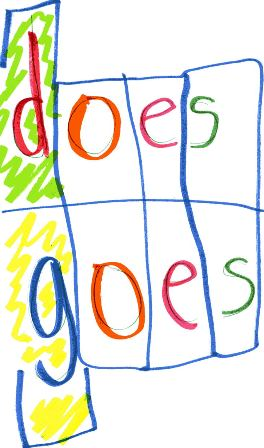 https://foter.com/f6/photo/2377030986/4287b527d9/
Bible verses
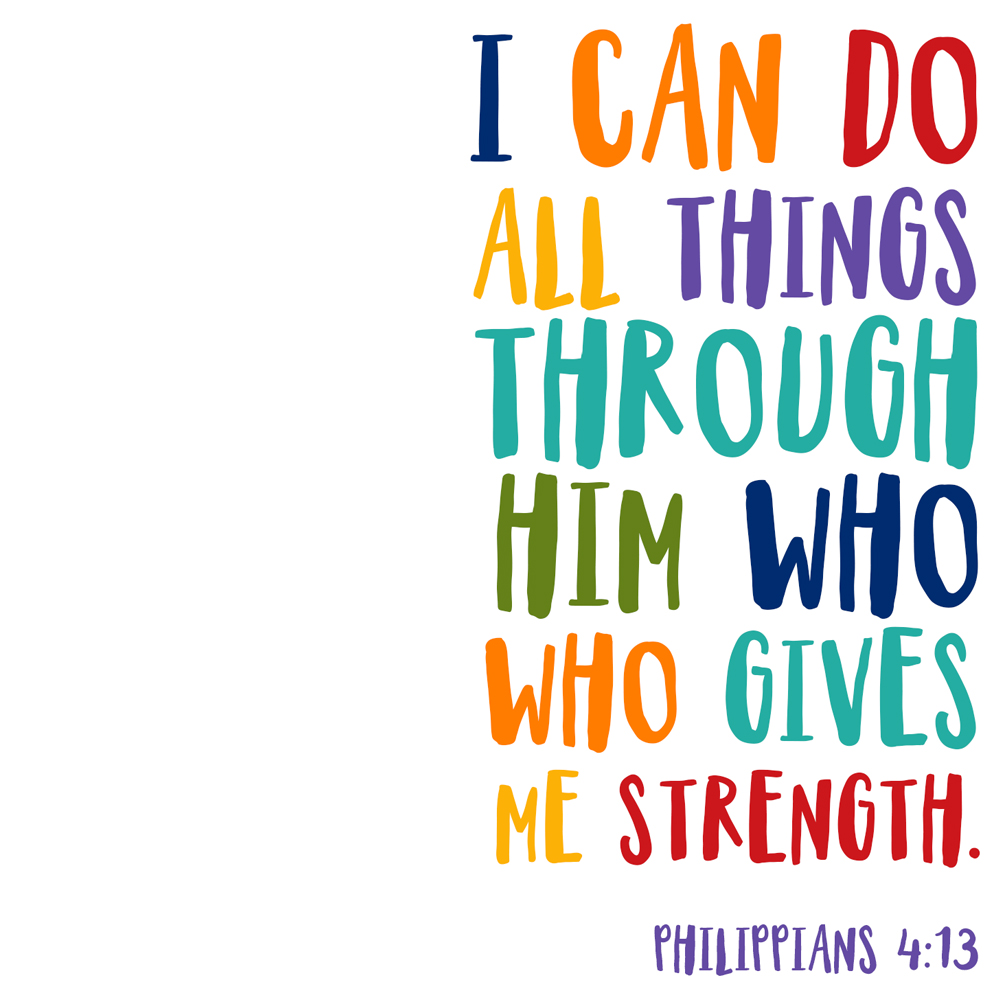 Decorations
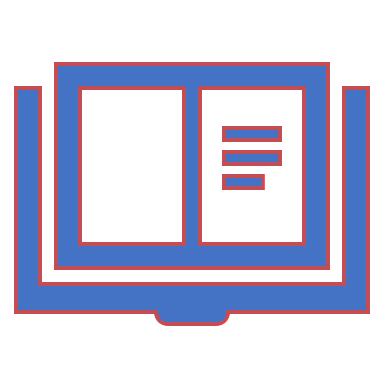 What materials do you need for making your picture book?
Markers, crayons, pencils or paints.
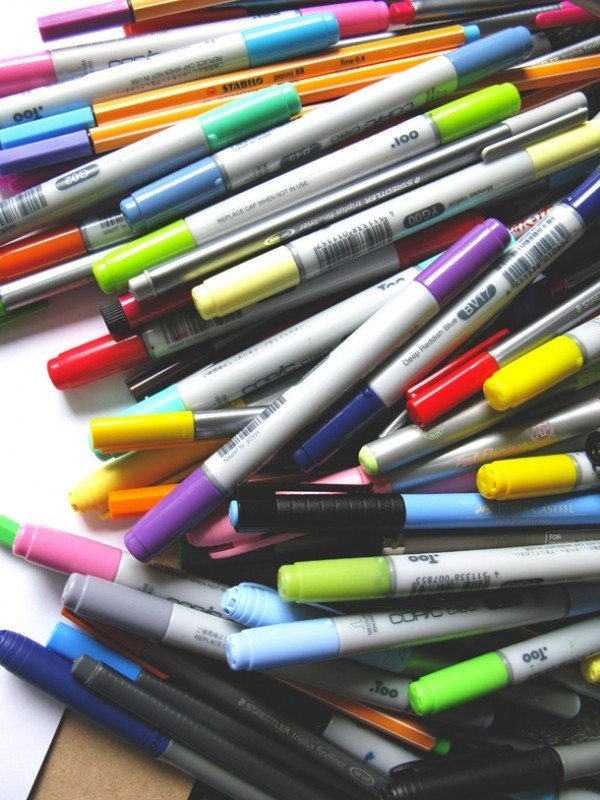 A pair of scissors.
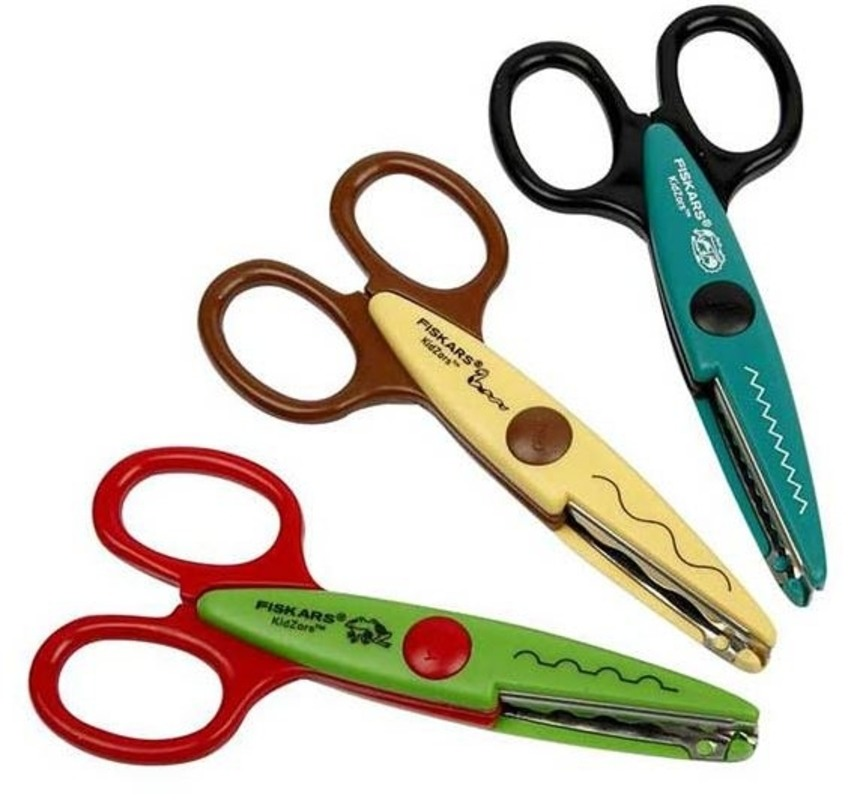 Glue or paste.
Cardboard and papers.
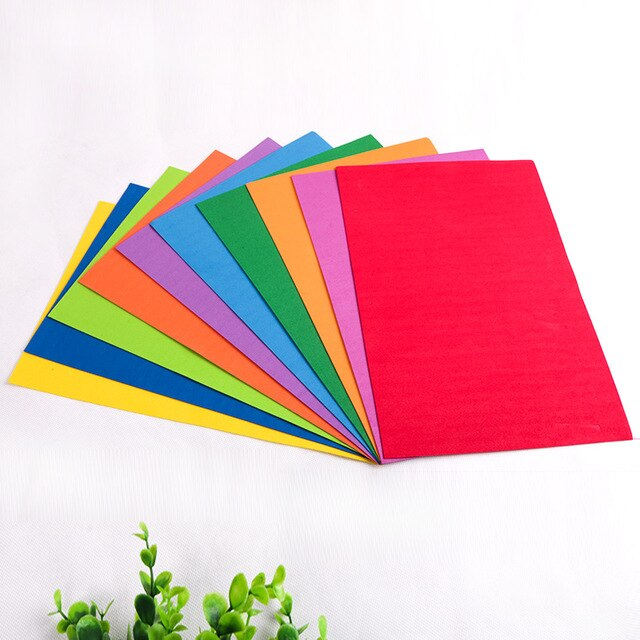 Pictures
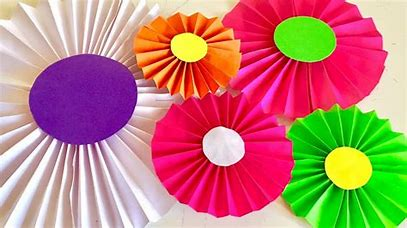 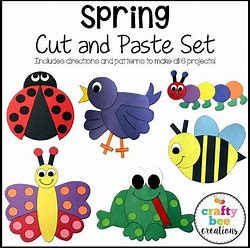 Photos.
Drawings.
Magazine pictures.
Decorations.
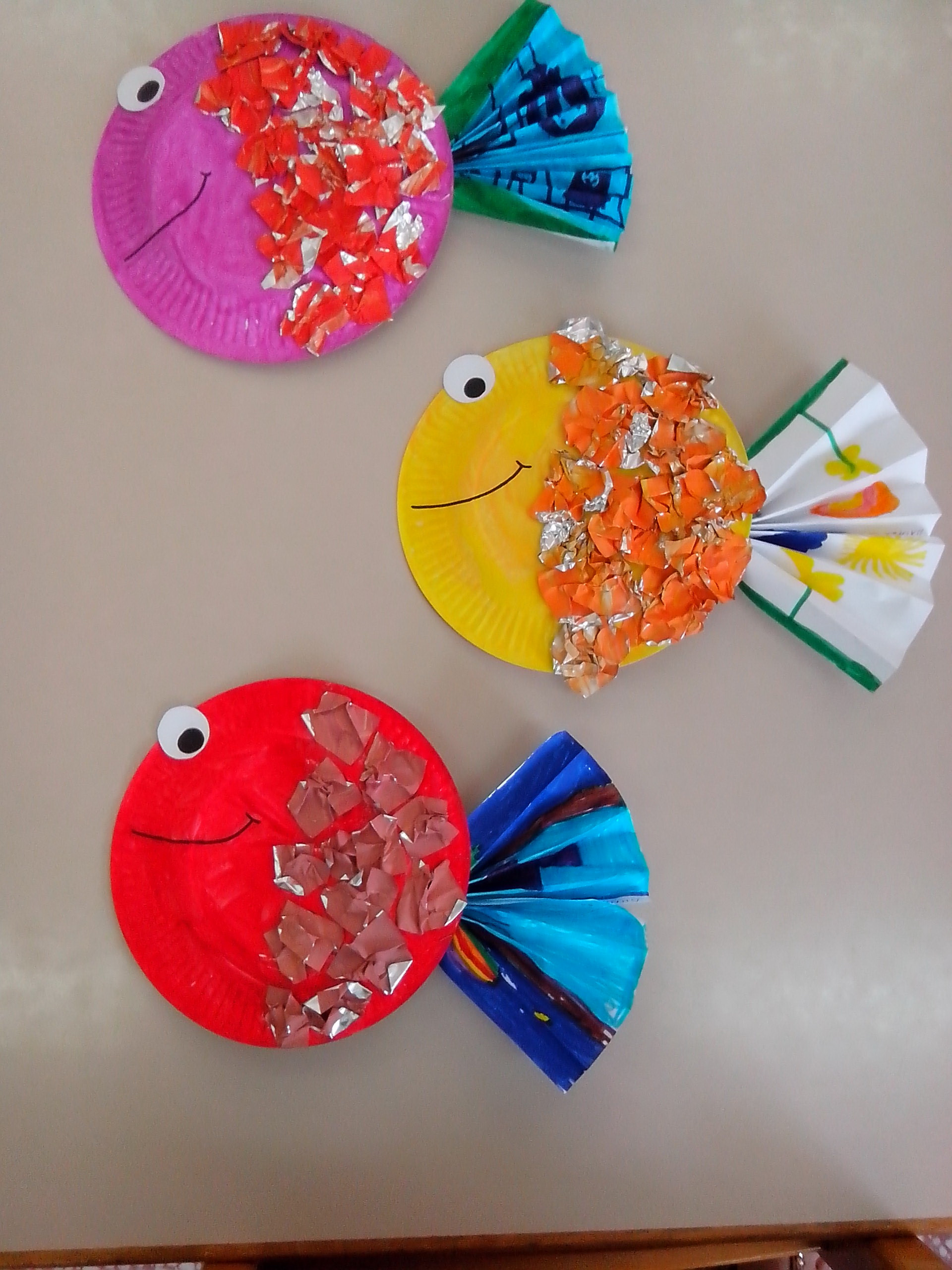 Book binders
What does the bible says?
Tell it to your children, and let your children tell it to your children, and their children to the next generation.
                                              Joel 1:3 NIV
My picture book
Now make your own picture book and share it with someone.

Explain to them why you have chosen to do your picture book.
Demonstration video
The presenter’s picture story book on the creation story from the bible.